A Gender AgendaorFrom the Lab to the Field to Policy
Muriel Niederle
Stanford University, SIEPR and NBER
1
Vertical Gender Segregation
Gender differences in labor market outcomes persist despite significant female educational advances
Vertical segregation particularly striking with high-ranking positions primarily held by men
Corporate World
USA: Women hold in 2018
S&P 1500 companies: top management positions: 10%
S&P 1500 companies: board seats : 19%
Fortune 500 CEO’s: 5%
EU: Women only hold in 2018:
managerial positions: 36%
board members: 27%
Many countries implemented quotas
senior executives: 17%
2
Earnings: Good news: Overall Gap has decreased (Blau and Kahn,  2016)
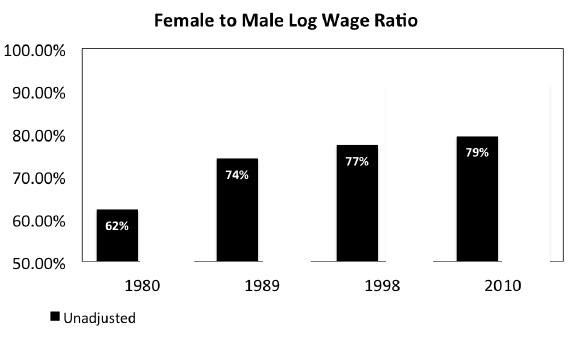 3
Earnings: Unclear news: Unexplained Gap persists (Blau and Kahn,  2016)
4
Horizontal Segregation: Education
Gender Differences in STEM education
Europe: When given a choice: Girls often opt for less math intensive study profiles (Austria, France, Netherlands…)
U.S. Schools: Girls take as many math classes as boys (Goldin et al, 2006) but underrepresented among high achieving math students (Ellison & Swanson, 2010). 
College Level: Women in Science and Engineering (S&E) in US
Women are less likely to receive a BA in S&E: 
29% of female BA are in S&E compared to 38% of males. 
Among equally gifted students girls are less likely to choose math heavy majors (Weinberger, 2005; for on schools see Favara, 2012). 
Percent of Women in S&E declines as degrees become more advanced
BA: 50%,  PhD: 41%,  Top 50 PhD:  38%,  Stanford: 32%
5
Horizontal Segregation: Education
Gender Differences in STEM education
Europe: When given a choice: Girls often opt for less math intensive study profiles (Austria, France, Netherlands…)
U.S. Schools: Girls take as many math classes as boys (Goldin et al, 2006) but underrepresented among high achieving math students (Ellison & Swanson, 2010). 
College: Women in Science and Engineering (S&E) in US
Women are less likely to receive a BA in S&E: 
29% of female BA are in S&E compared to 38% of males. 
Among equally gifted students, girls are less likely to choose math heavy majors (Weinberger, 2005; for schools see Favara, 2012). 
Percent of Women in S&E declines as degrees become more advanced
BA: 50%,  PhD: 41%,  Top 50 PhD:  38%,  Stanford: 32%
6
Explaining Vertical and Horizontal Gender Segregation
Standard Explanations for labor / education differences
Discrimination
Differences in abilities 
Differences in preferences
7
Competitiveness
Competitiveness: new behavioral trait 
Design, Robustness 
External Relevance of Competitiveness
Can competitiveness predict education choices, gender differences? 
Competitiveness in a representative sample 
Behavioral Market Design: Policy Implications 
Some institutional designs may reward competitiveness more than others
Unintended consequences for the gender gap in education choices
Reexamine effect of Quota-like Affirmative Actions
Gender gap in competitiveness may be reduced  in single sex tournaments, affecting the costs and benefits of implementing quotas
Empirical Evidence of Trickle-Down Affirmative Action
Case Study in France.
8
Competitiveness
Competitiveness: new behavioral trait 
Design, Robustness 
External Relevance of Competitiveness
Can competitiveness predict education choices, gender differences? 
Competitiveness in a representative sample 
Behavioral Market Design: Policy Implications 
Some institutional designs may reward competitiveness more than others
Unintended consequences for the gender gap in education choices
Reexamine effect of Quota-like Affirmative Actions
Gender gap in competitiveness may be reduced  in single sex tournaments, affecting the costs and benefits of implementing quotas
Empirical Evidence of Trickle-Down Affirmative Action
Case Study in France
9
Gneezy, Uri, Muriel Niederle, Aldo Rustichini, “Performance in Competitive Environments: Gender Differences”, Quarterly Journal of Economics, 2003.
Niederle, Muriel, and Lise Vesterlund, “Do Women Shy away from Competition? Do Men Compete too Much?,” Quarterly Journal of Economics, August 2007, 1067-1101.
Niederle, Muriel and Alexandra H. Yestrumskas, “Gender Differences in Seeking Challenges: The Role of Institutions”, February 2008.
Niederle, Muriel, Carmit Segal, and Lise Vesterlund, “How Costly is Diversity? Affirmative Action in Light of Gender Differences in Competitiveness” Management Science, 2013.
Exley, Christine, Muriel Niederle, and Lise Vesterlund, “Knowing When to Ask: The Cost of Leaning In”, Journal of Political Economy, 2020.

Buser, Thomas, Muriel Niederle and Hessel Oosterbeek, “Gender, Competitiveness and Career Choices,” Quarterly Journal of Economics, August 2014, 129 (3): 1409-1447.
Buchmann Nina, Nicola, Fuchs-Schuendeln and Muriel Niederle, “The impact of Education Design on Gender Differences in Outcomes” (in progress)
De Sousa, Jose and Muriel Niederle “The Positive Effects of Affirmative Action: A Case Study in France” 2024
Buser, Thomas, Muriel Niederle and Hessel Oosterbeek, “Can Competitiveness Predict Education and Labor market outcomes?” Review of Economics and Statistics, forthcoming
Klinowski, David and Muriel Niederle, “Female empowerment and female competitiveness”, working paper. 

Niederle, Muriel, “Gender” Handbook of Experimental Economics, second edition, Eds. John Kagel and Alvin E. Roth, 2016.
Niederle, Muriel and Lise Vesterlund, “Gender and Competition”, Annual Review in Economics, 2011, 601–30.
10
Establishing Gender Differences in Competitiveness
Psychology: 
Boys spend more time at competitive games than girls
Men describe themselves to be more competitive.
Are there gender differences in a leveled playing field where choices have monetary consequences?

Advantages of experiments: 
Control or use self selection issues.
Measure performance.
No issue of actual or believed discrimination.
No issue of “career concerns” or “time commitment”.

Easy to replicate and check for robustness
Coffman and Niederle (2015)
Coffman, Niederle and Wilson (2016)
11
Establishing Gender Differences in Competitiveness
Psychology: 
Boys spend more time at competitive games than girls
Men describe themselves to be more competitive.
Are there gender differences in a leveled playing field where choices have monetary consequences?

Advantages of experiments: 
Control or use self selection issues.
Measure performance precisely.
No issue of actual or believed discrimination.
No issue of “career concerns” or “time commitment”.

Easy to replicate and check for robustness
Coffman and Niederle (2015)
Coffman, Niederle and Wilson (2016)
12
“Do Women Shy Away From Competition? Do Men Compete Too Much?” (Niederle and Vesterlund, 2007)
80 college students from U. of Pittsburgh and CMU
Task: Add up 5 two-digit numbers for 5 mn.


Task 1 – Piece Rate:
50 cents per correctly solved problem. 

Task 2 – Tournament: 
Groups of 2 men and 2 women (gender not mentioned)
The participant who solves the most (correct) problems in the group receives $ 2 per correct problem.
Other participants receive no payment.
Participants receive no feedback.
13
Task 3 Choice
Choose compensation scheme for the next 5-minute task:
Piece Rate: 
50 cents for each correctly solved problem
Tournament: 
Performance is compared to task-2 tournament performance of the other participants. 
If the participant has the highest performance, she or he receives $2 for each correct answer, otherwise no payment.

Individual decision making task: Choice of a participant does not impose externalities on any other participant.
14
Predicted Choices
In Task 3: participants decide whether to perform under a piece rate or under a tournament.

Given task 2 tournament performance: 
30% of women and 30% of men could gain from entering the tournament.
Who enters? 

35% of Women and 73% of Men
15
Predicted Choices
In Task 3: participants decide whether to perform under a piece rate or under a tournament.

Given task 2 tournament performance: 
30% of women and 30% of men could gain from entering the tournament.

Who enters? 

35% of Women and 73% of Men
16
Predicted Choices
In Task 3: participants decide whether to perform under a piece rate or under a tournament.

Given task 2 tournament performance: 
30% of women and 30% of men could gain from entering the tournament.

Who enters? 

35% of Women and 73% of Men
17
Does performance predict entry?
Proportion of participants who enter the tournament for each performance quartile
Performance does not predict entry for Women, weakly for Men
Significant gender difference in tournament entry
18
What can Account for Gender Differences in Competitiveness?
Gender Differences in Confidence:
Tournament decision is driven by relative performance, participants only know absolute performance.
Is the decision driven by participants’ beliefs about their relative performance?
Measure beliefs on relative performance in round 2 Tourn.

Gender Differences in Risk Aversion:
The tournament is not only more competitive but also more risky.
Can gender difference in risk aversion account for the gender gap in competitiveness?
Choice without performance, only risk & beliefs matter
19
What can Account for Gender Differences in Competitiveness?
Gender Differences in Confidence:
Tournament decision is driven by relative performance, participants only know absolute performance.
Is the decision driven by participants’ beliefs about their relative performance?
Measure beliefs on relative performance in round 2 Tourn.

Gender Differences in Risk Aversion:
The tournament is not only more competitive but also more risky.
Can gender difference in risk aversion account for the gender gap in competitiveness?
Choice without performance, only risk & beliefs matter
20
Why do Women Shy away from Competition?
Women decide not to enter tournaments because of
Gender differences in Competitiveness
Lack of confidence in one’s ability (accounts for about 1/3 of the total effect)
Only minor effect: Aversion to feedback about tournament performance and Risk aversion.
21
Robustness of the initial lab findingNiederle and Vesterlund (2011)Niederle (2016)
Lots of evidence: gender gap in tournament entry when controlling for performance, beliefs and risk aversion. 


Replication:
22
Replications of NV 2007 (up to 2015)
Papers with minor modifications: similar results:  13 (+ 3)
Cason, Masters, Sheremeta (2010), Healy and Pate (2011), Balafoutas and Sutter (2012), Balafoutas, Kerschbamer and Sutter (2012) Dargnies (2012), Kamas and Preston (2012) Mueller and Schwieren (2012) Price (2012), Cadsby, Servata and Song (2013), Niederle, Segal, Vesterlund (2013), Almas et al. (2014), Buser, Niederle and Osterbeek (2014), Dreber, von Essen and Ranehill (2014), Lee, Niederle and Kang (2014), Wozniak, Harbaugh and Mayr (2014) Sutter and Glaetzle-Ruetzler (2015). 
Exceptions:
Price (2010): no gender difference in preference for competition, or beliefs in relative competitive performance.
Different designs, also have circumstances where Women enter Tournaments less than Men (12)
Gneezy, Leonard and List (2009), Kamas & Preston (2009), Vandegrift and Yavas (2009), Ertac and Szentes (2010), Dohmen and Falk (2011), Booth and Nolen (2012), Cardenas et al (2012), Kamas and Preston (2012), Mayr et al (2012), Shurchkov (2012), Gupta, Poulsen and Villeval (2013), Andersen et al (2013).
23
Robustness of the initial lab findingNiederle and Vesterlund (2011)Niederle (2016)
Lots of evidence: gender gap in tournament entry when controlling for performance, beliefs and risk aversion.


Replication:
√
24
Gender Differences in Competitiveness:  A WEIRD phenomenon?
Programme for International Student Assessment (PISA)
Largest international standardized assessment of math, reading, and science attainment
Organized by the OECD
Latest wave: 2018
79 countries, each with a representative sample of 15-year-old students (15 3mths to 16 2mths), grade 7 or higher.
N > 5000 per country, N TOTAL about 600.000 representing  about.  30 Million students
25
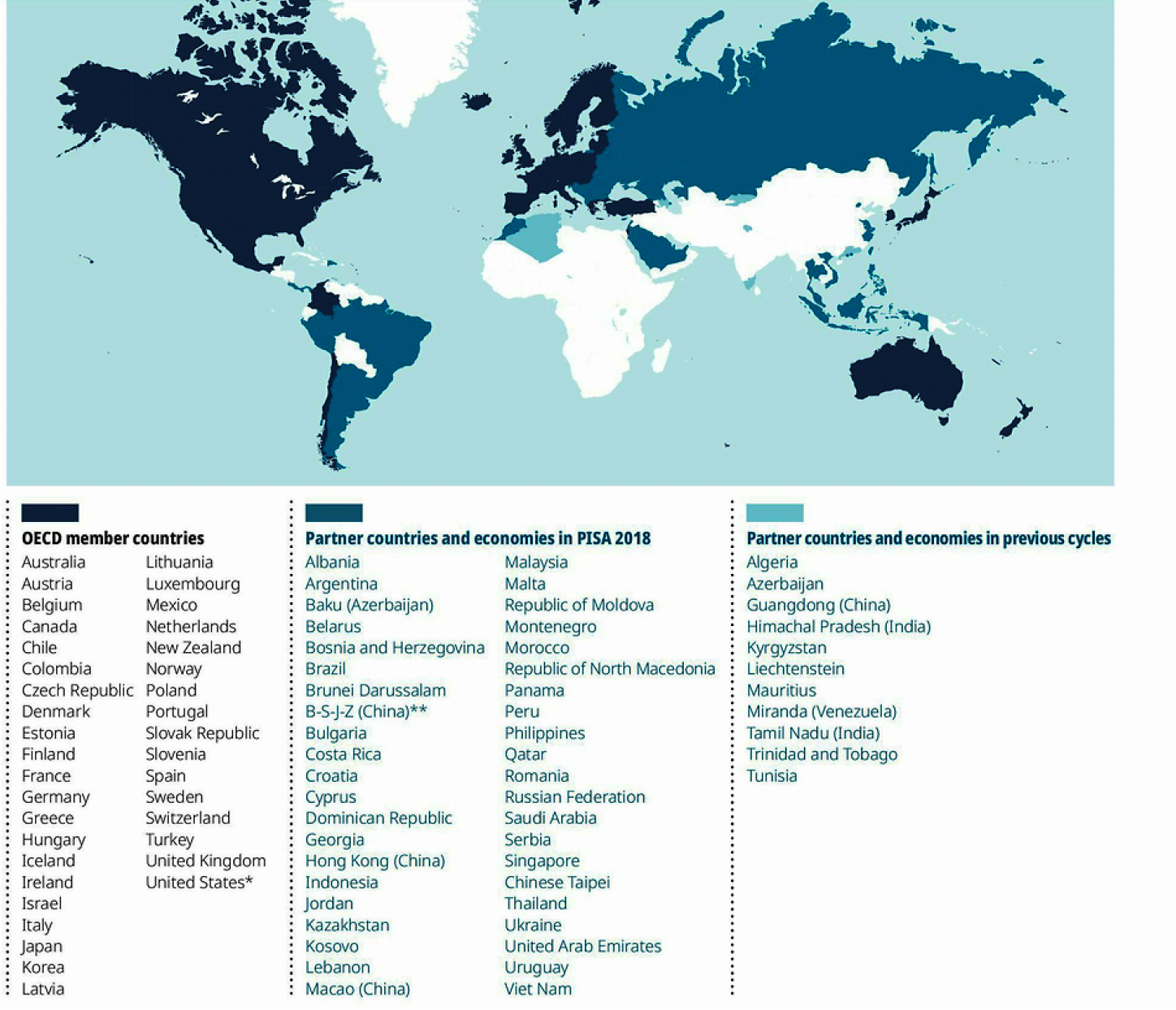 PISA 2018 coverage
26
Competitiveness: Pisa
After completing the tests, students complete a survey
The survey includes three competitiveness questions (likert 1-4)
“I enjoy working in situations involving competition with others”
Somewhat akin to tournament entry (NV 2007)
“It is important for me to perform better than other people on a task”
“I try harder when I’m in competition with others”
Somewhat akin to performance in a tournament (GNR 2003)
27
Gender Gap in Competitiveness
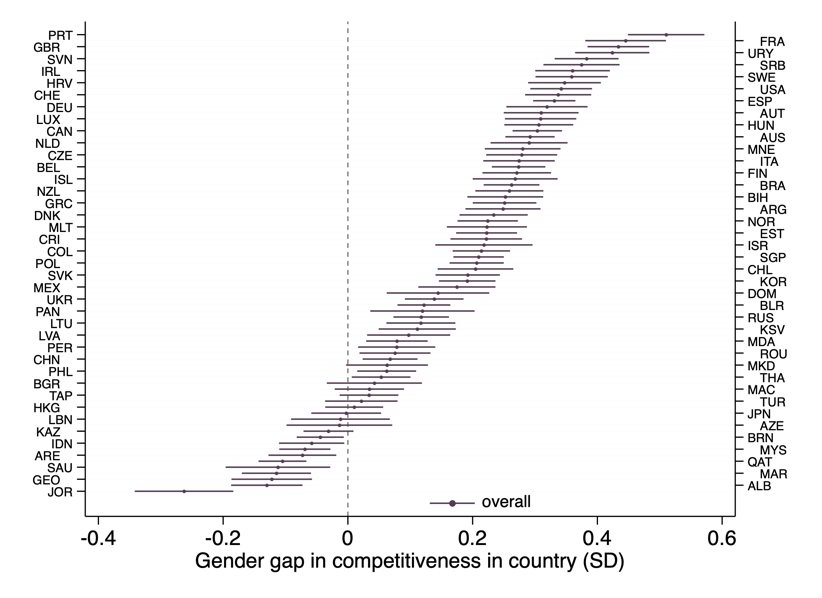 Overall: Boys much more competitive than girls
82% of countries: girls less competitive than boys
74% of countries: boys significantly more competitive than girls 
In only 10 countries, 13%, are girls significantly more competitive than boys.
28
Competitiveness & Gender Equity Paradox
Which countries have a large gender gap in Competitiveness? 
Order countries by gender equality

Do we observe the gender equity paradox: 
The more equal the country, the bigger the gender gap?
29
Gender Eq. Ind. & Gender Gap in Competitiveness
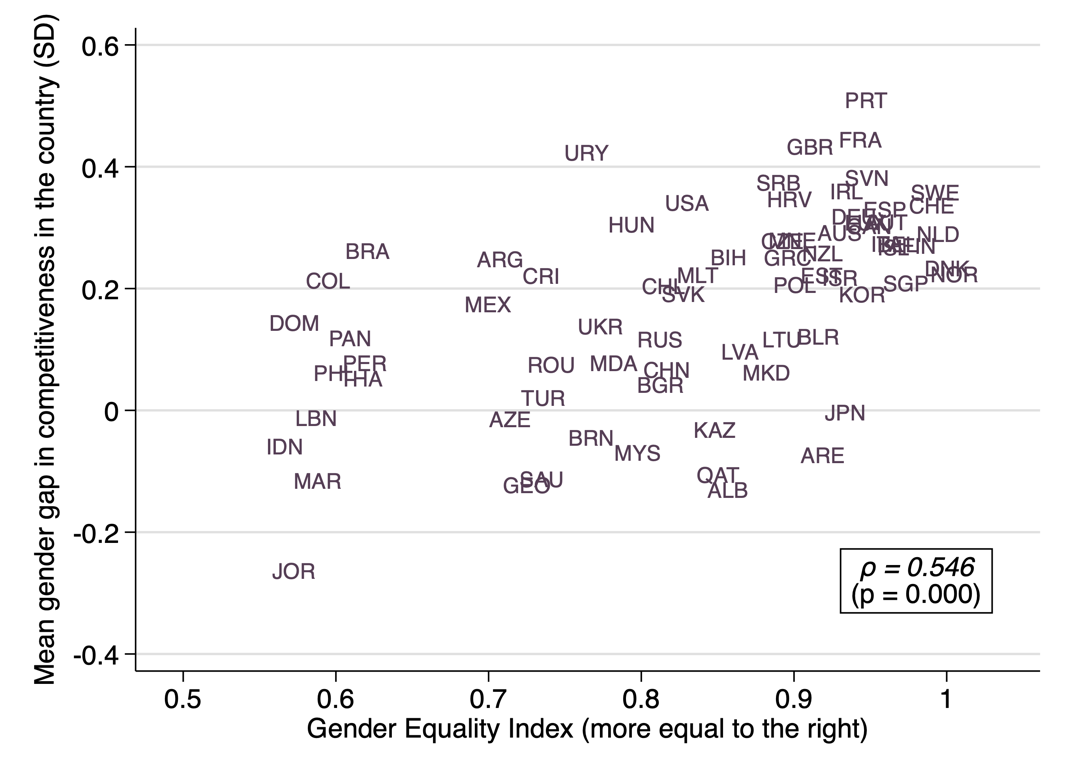 30
Gender Eq. Ind. & Gender Gap in Competitiveness
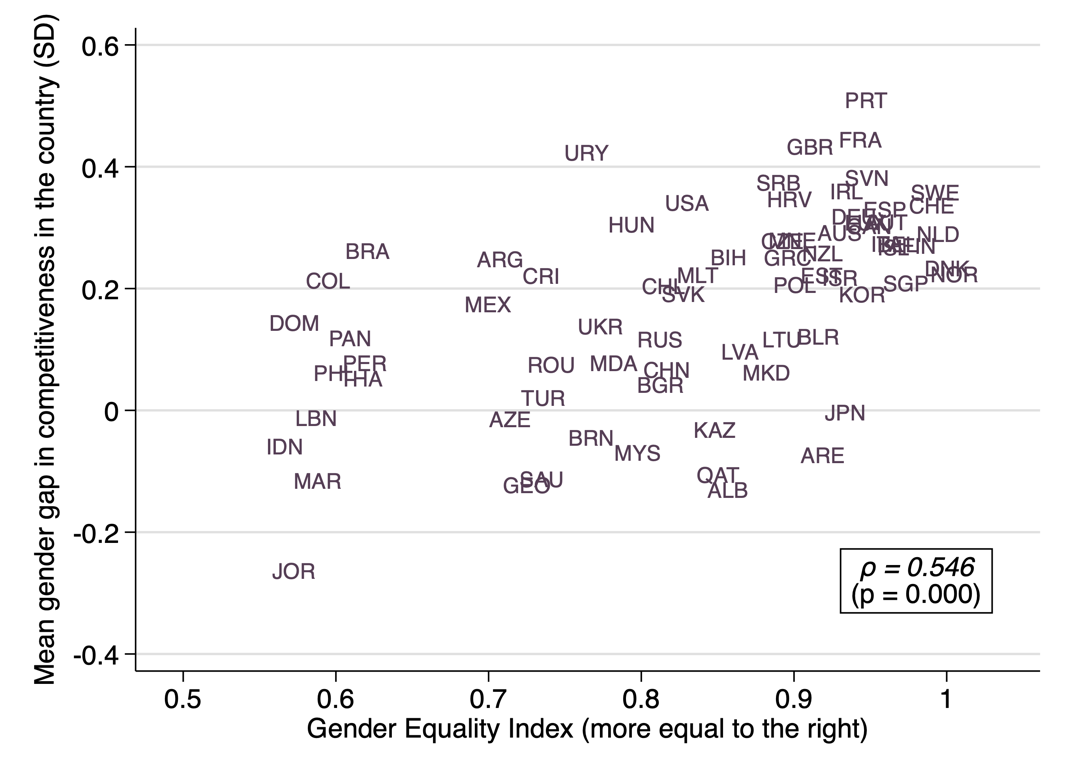 31
Which Gender drives Equity Paradox
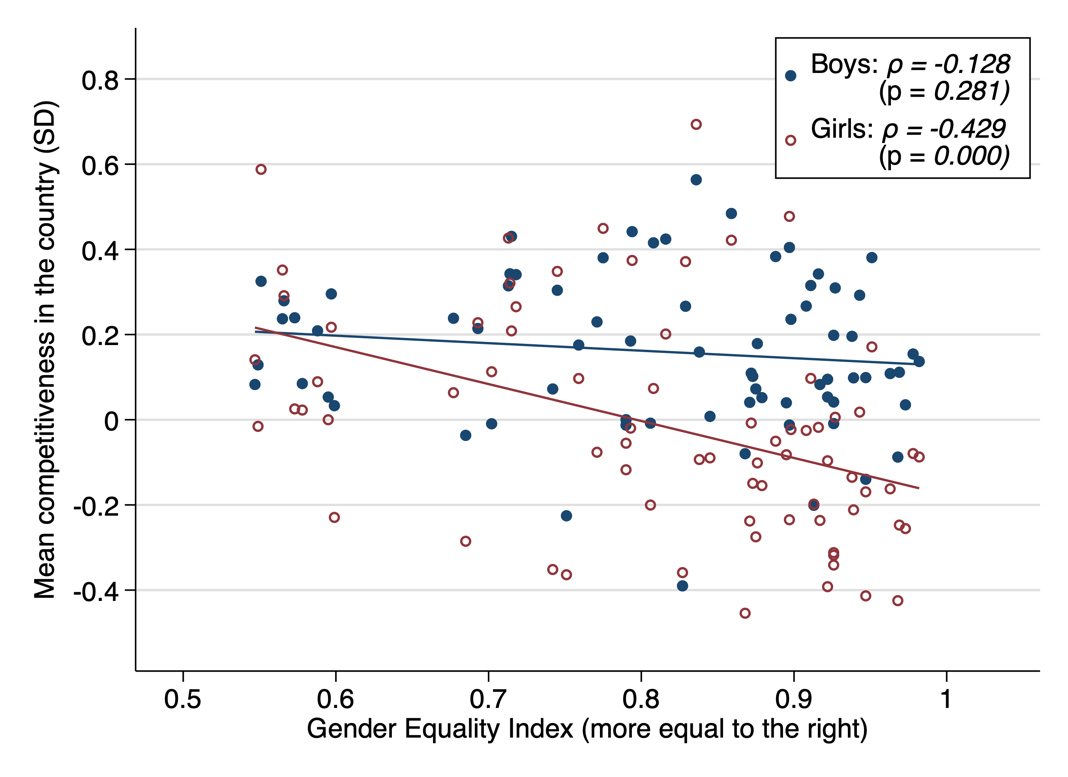 32
Which Gender drives Equity Paradox
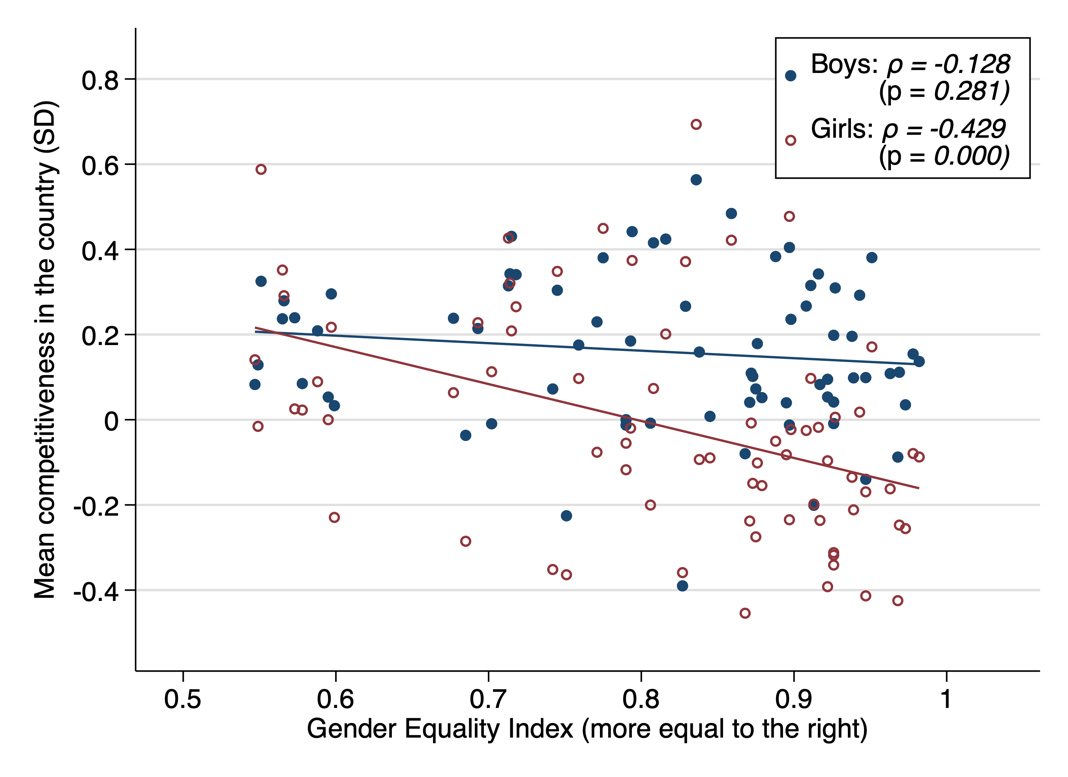 33
Gender Differences in Competitiveness
Robust phenomenon
Especially in Rich / Gender Equal / Individualistic Societies
34
Competitiveness
Competitiveness: new behavioral trait 
Design, Robustness 
External Relevance of Competitiveness
Can competitiveness predict education choices, gender differences? 
Competitiveness in a representative sample 
Behavioral Market Design: Policy Implications 
Some institutional designs may reward competitiveness more than others
Unintended consequences for the gender gap in education choices
Reexamine effect of Quota-like Affirmative Actions
Gender gap in competitiveness may be reduced  in single sex tournaments, affecting the costs and benefits of implementing quotas
Empirical Evidence of Trickle-Down Affirmative Action
Case Study in France
35
Is Competitiveness Important?
Does competitiveness have external relevance? 
Can competitiveness help account for vertical and horizontal job segregation?

Correlate laboratory measure with behavior outside of the laboratory:
Can competitiveness account for (gender differences in) choices of STEM/math? 
Can competitiveness predict education and labor market outcomes in a representative sample? 
Role in accounting for gender differences?
36
The Environment: Dutch Schools System
Dutch pre-university track: 20% of kids. 
After 3 years: (grade 9) kids choose one of 4 study profiles for the next 3 years. 
Nature and Technology: NT: MATH
Nature and Health: NH: BIOLOGY
Economics and Society: ES: ECONOMICS
Culture and Society: CS: LITERATURE

The above is also the order of prestigiousness, math and science intensity.

Can Competitiveness predict streaming choice?
37
Gender, Competitiveness and Career ChoicesBuser, Niederle and Oosterbeek, 2014
4 schools in Amsterdam; All 9th graders, 
Experiments before May, streaming profile choice at the End of June

Competition Measure a la NV 2007:
Piece Rate, Tournament, Choice (Compete against 3 classmates)
Confidence: Guess Round 2 Tournament rank: € 1 if correct
Risk Assessment: Lottery & Survey
€ 2 for sure, of 50/50 gamble of: 3 or 1.5; 4 or 1; 5 or 0.5; 6 or 0.
“How do you see yourself: Are you generally a person who is fully prepared to take risks?” 0 to 10
Subjective Mathematical ability: Survey: Rank and “how hard is math”?
What profile do you plan to select in June?
Which profile do the best students select?

Administrative data received in the summer:
Grades of Students
Study profiles of students.
38
Descriptive Statistics of Boys and Girls
Boys and Girls: academically similar, different choices
39
Descriptive Statistics of Boys and Girls
Boys and Girls: academically similar, different choices
40
Descriptive Statistics of Boys and Girls
Boys and Girls: academically similar, different choices
41
Gender Differences
Academic Track Choice
Using ordered probit regressions:
Gender gap in profile choices (15 to 22%)
To overcome “female” effect, it requires more than a standard deviation increase in GPA
42
Gender Differences
Competitiveness
49% of boys and 23% of girls enter the tournament
One third is driven by gender differences in beliefs. 
Another 20% by gender differences in risk attitudes.
Replicate gender gap in competitiveness from lab
43
External Relevance of Competitiveness
Competitiveness significantly correlates with study profile choices  
The coefficient is up to 130% of the size of gender coefficient

Can Gender Differences in Competitiveness help account for gender differences in educational choices?  
Accounts for 20% of gender gap in track choice
16% when controlling for confidence & risk
44
Competitiveness in the Field
Competitiveness:
An important factor in educational choices
Can help account for the gender gap in choices

Bridge the gap between laboratory experiments and the field: 
Use outcome measure of a lab experiment to predict outcomes outside of the laboratory.
Establish external relevance of competitiveness.
45
External Relevance of Competitiveness
Educational career choices at pre-academic level
Buser, Niederle and Oosterbeek 2014; Zhang 2014; Almas et al. 2016; Buser, Peter and Wolter 2017a, Buser, Peter and Wolter 2017b

Salaries and industry choice
Reuben, Sapienza and Zingales 2015; Buser, Geijtenbeek and Plug 2015; Flory, Leibbrandt and List 2015; Samek 2016 and: investment choices of entrepreneurs: Oppedal Berge et al 2015, Reuben, Wiswall and Zafar 2017;

Field Evidence
Ors, Palomino and Peyrache (2013), Morin (2015), Flory, Leibbrandt, and List (2015)
46
Competitiveness in a representative sampleBuser, Niederle and Oosterbeek, forthcoming
Previous studies: mostly high end, small sample.
What is the role of competitiveness in a representative sample?

Dutch LISS panel
Ongoing survey panel: representative of the Dutch population with Yearly “Core” Questionnaires

Detailed measures labor market outcomes including
Income, 
Occupational level
Education level
College major …
47
Competitiveness in a representative sampleBuser, Niederle and Oosterbeek, WP 2020
Previous studies: mostly high end, small sample.
What is the role of competitiveness in a representative sample?

Dutch LISS panel
Ongoing survey panel: representative of the Dutch population with Yearly “Core” Questionnaires

Detailed measures labor market outcomes including
Income, 
Occupational level
Education level
College major …
48
Competitiveness in a representative sample
The Niederle-Vesterlund experimental measure of willingness to compete strongly predicts career outcomes
In a representative sample
Conditional on range of other traits (Big 5, Confidence, Risk) 
Outperforms most other traits
We elicit & validate survey measure of competitiveness
“How competitive do you consider yourself to be?” (0-10)
Predicts incentivized choice
Predicts same outcomes in same sample
Competitiveness is a relevant individual trait which is separate from risk preferences
Gender results
Competitiveness alone explains 4-9% of gender differences in outcomes 
Competitiveness mostly outperforms other traits
49
Competitiveness in a representative sample
The Niederle-Vesterlund experimental measure of willingness to compete strongly predicts career outcomes
In a representative sample
Conditional on range of other traits (Big 5, Confidence, Risk) 
Outperforms most other traits
We elicit & validate survey measure of competitiveness
“How competitive do you consider yourself to be?” (0-10)
Predicts incentivized choice
Predicts same outcomes in same sample
Competitiveness is a relevant individual trait which is separate from risk preferences
Gender results
Competitiveness alone explains 4-9% of gender differences in outcomes 
Competitiveness mostly outperforms other traits
50
Competitiveness
Competitiveness: new behavioral trait 
Design, Robustness 
Economic/External Relevance of Competitiveness
Can competitiveness predict education choices, gender differences? YES
Competitiveness in a representative sample IMPORTANT
Behavioral Market Design: Policy Implications
Some institutional designs may reward competitiveness more than others
Unintended consequences for the gender gap in education choices
Reexamine effect of Quota-like Affirmative Actions
Gender gap in competitiveness may be reduced  in single sex tournaments, affecting the costs and benefits of implementing quotas
Empirical Evidence of Positive Effect of Affirmative Action
Case study in France.
51
Policy Implication: Change the Women?
“Changing the Women” (Lean in)
Can we manipulate/affect competitiveness and would it change labor market or educational choices?

Three Problems
How?
What else does Competitiveness affect?
Implications for Women.
52
Gender Views: Mission Impossible
Dean, Exley, Klinowski, Niederle and Sarson, 2024
In general, do you think people praise a woman who is competitive? In general:
Yes, people praise a woman who is competitive
No, I don't think so
In general, do you think people criticize a woman who is competitive? In general:
Yes, people criticize a woman who is competitive
No, I don't think so
53
Praise Women/Man who is/is not Competitive
Praise: Competitive: 
Men: 93%     and       Women: 60%
Women receive less praise for being competitive.

Praise: Not Competitive
Men: 13%       and      Women: 42%

Men: Restricted Path: Need to be Competitive
Women: Mission impossible: No matter what they do, never reach male levels of Praise…
54
Praise Women/Man who is/is not Competitive
Praise: Competitive: 
Men: 93%     and       Women: 60%
Women receive less praise for being competitive.

Praise: Not Competitive
Men: 13%       and      Women: 42%

Men: Restricted Path: Need to be Competitive
Women: Mission impossible: No matter what they do, never reach male levels of Praise…
55
Praise Women/Man who is/is not Competitive
Praise: Competitive: 
Men: 93%     and       Women: 60%
Women receive less praise for being competitive (harder mission…)

Praise: Not Competitive
Men: 13%       and      Women: 42%

Men: Restricted Path: Need to be Competitive
Women: Mission impossible: No matter what they do, never reach male levels of Praise…
56
Praise Women/Man who is/is not Competitive
Praise: Competitive: 
Men: 93%     and       Women: 60%
Women receive less praise for being competitive (harder mission…)

Praise: Not Competitive
Men: 13%       and      Women: 42%

Men: Restricted Path: Need to be Competitive
Women: Mission impossible: No matter what they do, never reach male levels of Praise…
57
Praise Women/Man who is/is not Competitive
Praise: Competitive: 
Men: 93%     and       Women: 60%
Women receive less praise for being competitive (harder mission…)

Praise: Not Competitive
Men: 13%       and      Women: 42%

Men: Restricted Path: Need to be Competitive
Women: Mission impossible: 
No matter what they do, never reach male levels of praise…
58
Criticize and Praise for being competitive
Men: Restricted Path: 
Praised only when Competitive (93%)
not criticized when competitive (20%), but criticized otherwise (62%)

Women: Mission impossible: 
Praised the most for being competitive (63%) – less than men
Criticized the most for being competitive (!) (63%)  -- else (23%)
Damned if they do, damned if they don’t…
59
Policy Implication: Change the Women?
Leaning in can Backfire

Society Views: Mission Impossible
Women get also the most criticism for being competitive

Exley, Niederle and Vesterlund, 2020: Sometimes women made the correct selection, paternalism reduces their material payoffs
60
Change Women Institutions!Behavioral Market Design
Institutions differ in how they reward competitiveness (Even when want to select on ability)
(Unintended) consequences on women

Different School Systems
Netherland School system: Large gender gap in math education
Once-and-for-all choice: very inflexible
US School system: No gender gap in Math Education
Flexible

Experiments: Gender gap in “unflexible” choice disappears when choices are flexible (Niederle & Yestrumskas)
61
Change Women Institutions!Behavioral Market Design
Institutions differ in how they reward competitiveness (Even when want to select on ability)
(Unintended) consequences on women

Different School Systems
Dutch School system: Large gender gap in math education
Once-and-for-all choice: very inflexible
US School system: No gender gap in Math Education
Flexible

Experiments: Gender gap in “unflexible” choice disappears when choices are flexible (Niederle & Yestrumskas)
62
Policy Implication
What are the effects of rigid school choices?
Should we change school systems in Europe?

Buchmann, Fuchs-Schuendeln, Niederle, WiP:
What is the effect of introducing non-flexible choices?
Use staggered introduction of obligatory and elective courses “Leistungskurse” starting in 1972 in Germany
63
Policy Implication: Preliminary Results
Rigid choices are correlated with 
fewer women graduating in male and high income majors
women performing worse in the labor market
Men: top 25th quartile improves outcomes, bottom 25th quartile loses.
Rigid choices: Large impact on the gender gap.

Changing School system: LARGE policy change…
64
Affirmative Action
Niederle Vesterlund: NV (2007): Tournament entry:
Women: suboptimal 
No issue of discrimination

Niederle, Segal and Vesterlund, 2013
NV-style Tournament Entry with a Quota Affirmative Action (AA) when selecting winners
AA affects the decision to enter a tournament: more high performing women enter
Implies that Affirmative Action is less costly than predicted 
Avoid doing AA secretly
65
From the Lab to the Field
Niederle, Segal Vesterlund: 2013 
Laboratory 
Also a real world, just a different one: real money involved, real people…
No investment into skills
This could magnify or reduce positive effects of announced affirmative action
No discrimination

Question: Would an affirmative action quota in the field deliver benefits mirroring those in the lab?
66
Effects of Affirmative Action Quota
Ideally, study effects on three levels
Direct Effect: Women selected by the quota 
Improve their performance?
Trickle-down and Spillover effects
Are there now more women in the pool who are eligible for the quota?
Are there now more high performing women?
Negative Externalities
What are the costs on men?
67
Trickle-Down Affirmative Action
Can we find an environment:
Good measure of “ability” or performance
Assess the whole pool not just those directly affected
Sufficient time has passed for AA to have an impact on education and development.

Chess

Elo rating: predictive of performance, 
Pool of chess players
(de Sousa and Niederle, in progress)
68
Trickle-Down Affirmative Action
Can we find an environment:
Good measure of “ability” or performance
Assess the whole pool not just those directly affected
Sufficient time has passed for AA to have an impact on education and development.

Chess

Elo rating: predictive of performance, 
Pool of registered chess players
De Sousa and Niederle, in progress
69
Trickle-Down Affirmative Action
Can we find an environment:
Good measure of “ability” or performance
Assess the whole pool not just those directly affected
Sufficient time has passed for AA to have an impact on education and development.

Chess

Elo rating: predictive of performance, 
Pool: registered chess players
De Sousa and Niederle, 2024
70
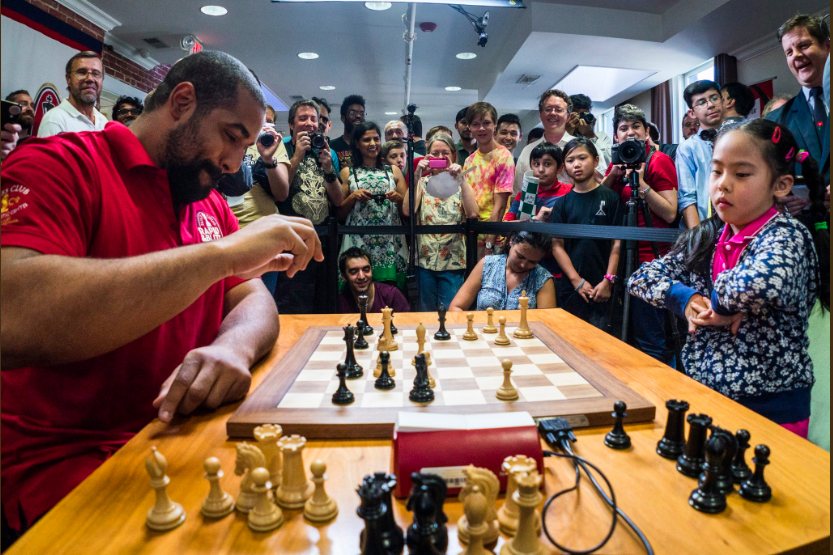 John Urshel vs. Rachael Li at the 2017 Ultimate Moves Match. 
``This picture emphasizes that skill rather than age, size or gender is what counts in chess.’’ 
Former NFL player (Baltimore Ravens) and mathematician (MIT) John Urschel plays against seven-year-old Rachael Li in 2017 Ultimate Moves Match at St. Louis Chess Club. 
Urschel, a US Chess-rated class B player (1723) was defeated by Li, who in January 2019, with a rating of 2079, is the top-rated eight-year-old player in the United States -girl or boy.'‘August 19, 2017 Photograph in the Collection of the World of Chess Hall of Fame by Lennart Ootes.
71
Trickle-Down Affirmative Action
Chess has a female “problem”
Female representation: April 2024: 10% of intl players
2.3% of Grandmasters
Best female chess player is # 115
6 women in the top 500, 18 in top 1000
Judit Polgar: Only woman to qualify for a World Championship tournament and enter the top 10
72
Attitudes towards female chess players
Kasparov about Judit Polgar “She has fantastic chess talent, but she is, after all, a woman. It all comes down to the imperfections of the feminine psyche. No woman can sustain a prolonged battle.”

“My sister Susan -- she was 16 or 17 -- said that she never won against a healthy man. After the game, there was always an excuse: 'I had a headache. I had a stomachache.' There is always something” Judit Polgar, 2001.
73
Attitudes in times of Queen’s Gambit
UK’s greatest player, Grandmaster Nigel Short (April 20, 2015)
“...Men are ‘hardwired’ to be better at the game than women.” He said “we should ‘gracefully accept it as a fact’ that men posses different skills to women, that make them better able to play chess at a high level’.”


Carlsen about attitudes towards women (Nov 21, 2020):
“This is a problem that’s been around in chess for a long time. Chess societies have not been very kind to women and girls over the years. Certainly there needs to be a bit of a change in culture.
74
Chess in France
Chess players: individual tournaments, and teams for clubs.
Club competitions: Play against each other once a year
8 players of a club compete against 8 of another. 
Basically: Best plays against best etc…
In 1990: Introduced AA in division 1.
Every club had to bring 9 players and at least one had to be a (French) female player.
in: division 2 in 1991, and division 3 in 1992.
75
Chess in France
Chess players: individual tournaments, club competitions.
Club Championship: Clubs play against each other once a year
8 players of a club compete against 8 of another. 
Basically: Best plays against best etc…
In 1990: Introduced AA in division 1.
Every club had to bring 9 players and at least one had to be a (French) female player.
division 2 in 1991, and division 3 in 1992.
76
Chess in France
Chess players: individual tournaments, club competitions 
Club Championship: Clubs play against each other once a year
8 players of a club compete against 8 of another. 
Basically: Best plays against best etc…
In 1990: Introduced AA in division 1.
Every club had to bring 9 players and at least one had to be a (French) female player.
Division 2 in 1991, and division 3 in 1992.
77
Chess in France
Chess players: individual tournaments, club competitions
Club Championship: Clubs play against each other once a year
8 players of a club compete against 8 of another. 
Basically: Best plays against best etc…
In 1990: Introduced AA in division 1.
Every club had to bring 9 players and at least one had to be a (French) female player.
Division 2 in 1991, and division 3 in 1992.
78
Effects of Affirmative Action Quota
Direct Effect: Women selected by the quota 
Improve their performance – Elo rating?
Are the effects due to the quota?
Trickle-down and spillover effects
More and better female chess players in France?
Are the effects due to the quota?
Are there negative externalities on men?
Costs on French male chess players?
79
Effects of Affirmative Action Quota
Direct Effect: Women selected by the quota 
Improve their performance – Elo rating?
Are the effects due to the quota?
Trickle-down and spillover effects
More and better female chess players in France?
Are the effects due to the quota?
Are there negative externalities on men?
Costs on French male chess players?
80
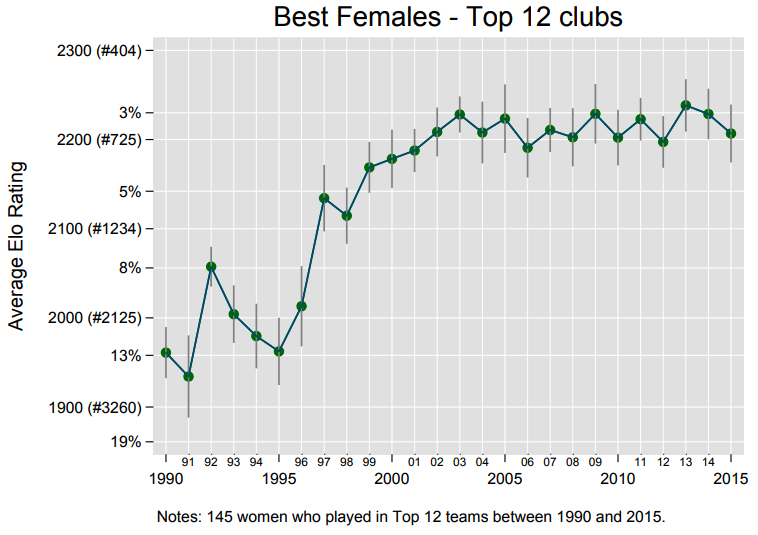 Best Woman – Top 12 Clubs
81
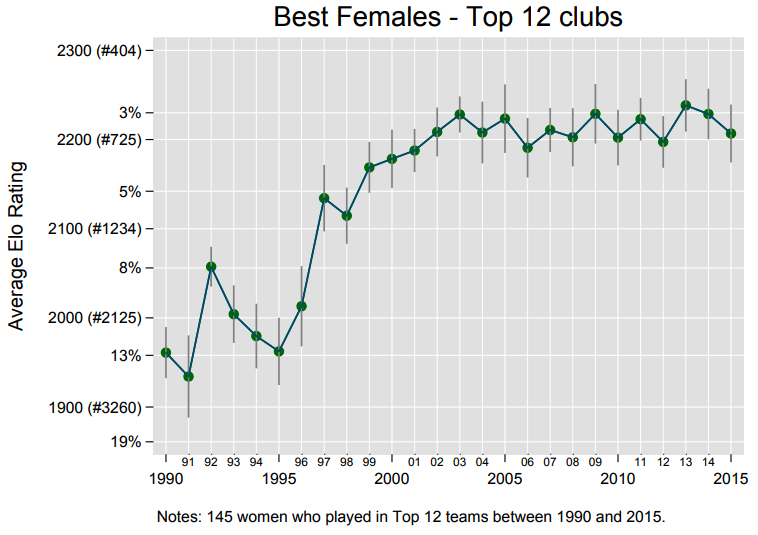 Best Woman – Top 12 Clubs
82
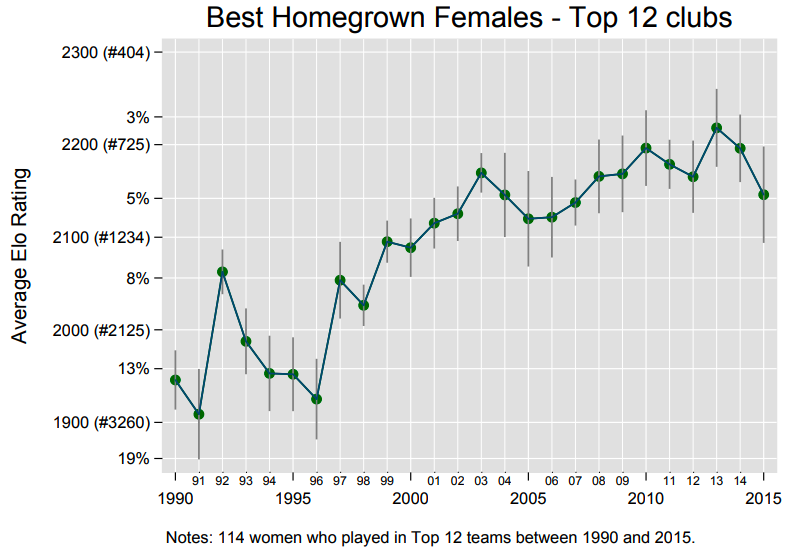 Best Homegrown Woman – Top 12 Clubs
83
Effects of Affirmative Action Quota
Direct Effect: Women selected by the quota 
Improve their performance – Elo rating? YES
Are the effects due to the quota? YES
Trickle-down and spillover effects
More & better female chess players?
Are the effects due to the quota?
Are there negative externalities on men?
Costs on French male chess players?
84
Number of female players
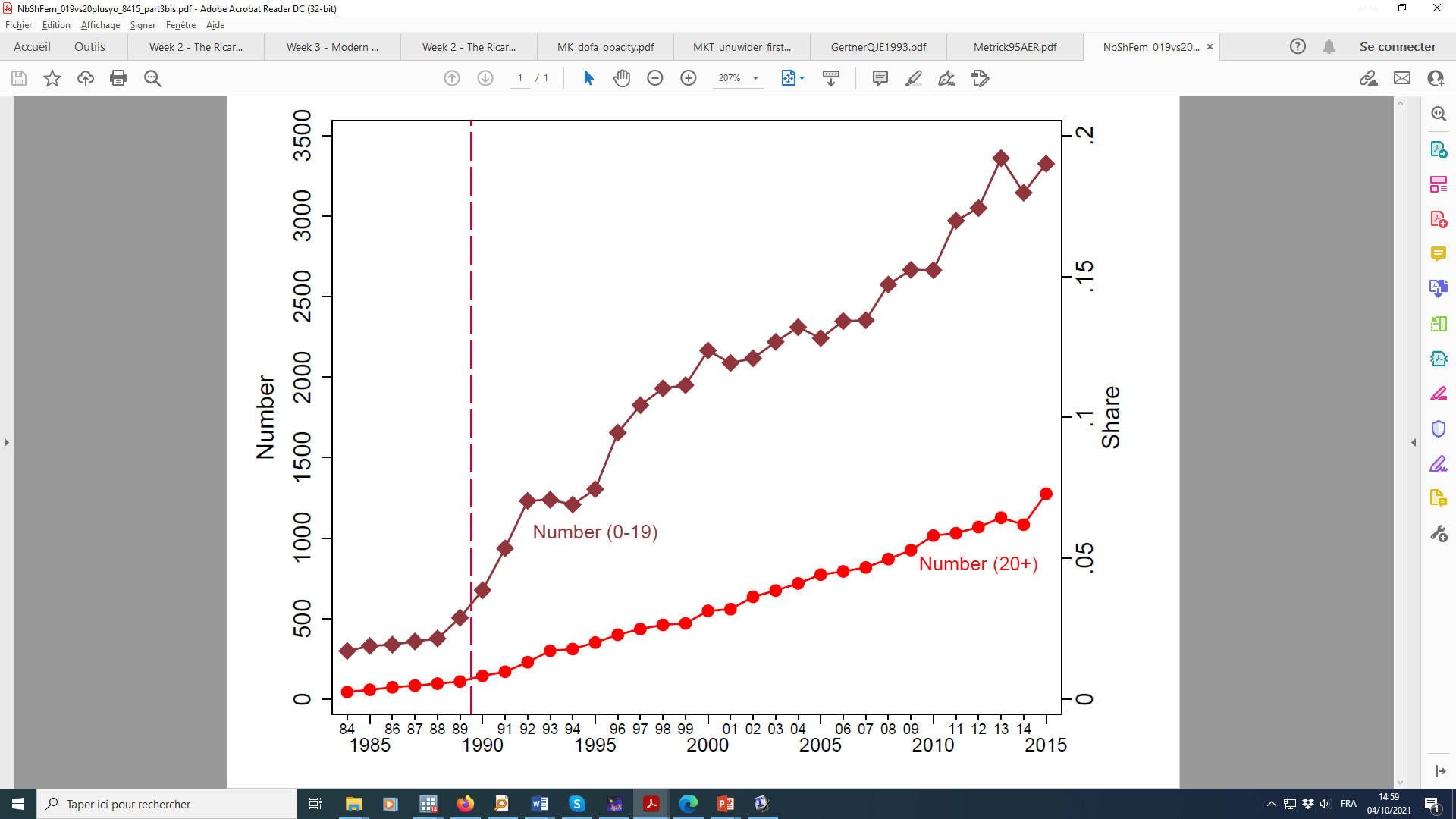 85
Number and Share of female players
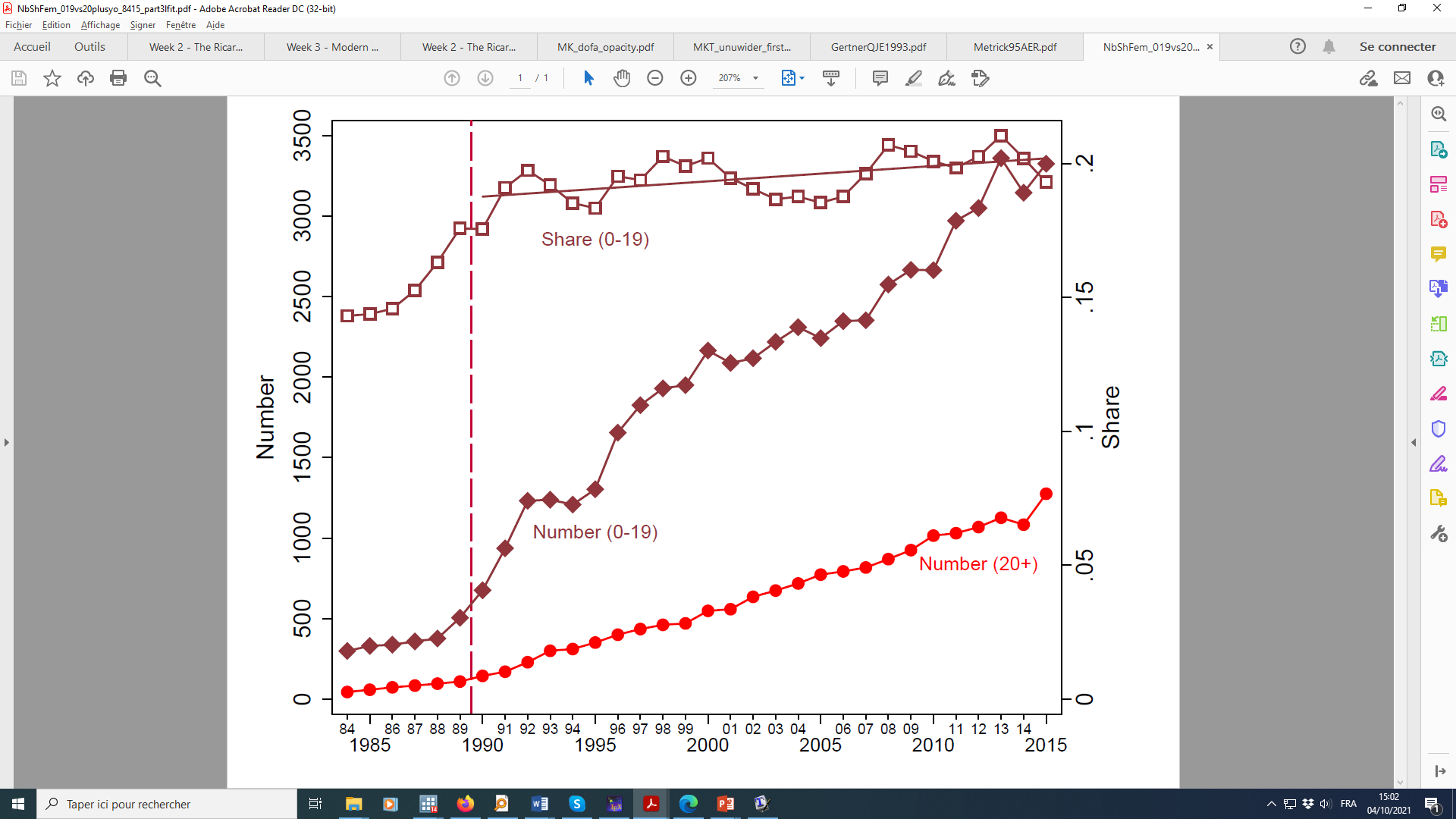 Number and Share of female players
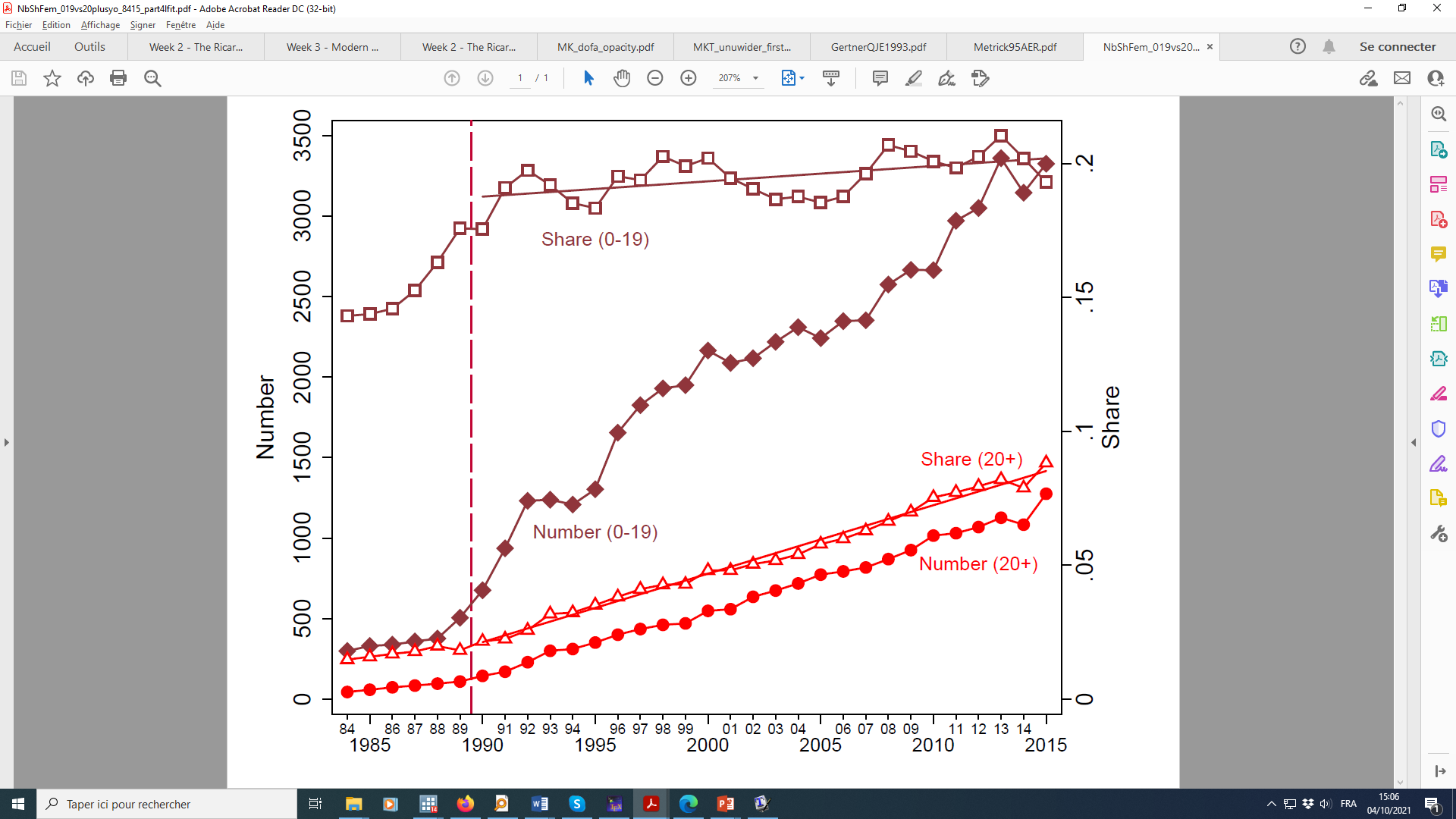 Effects of Affirmative Action Quota
Direct Effect: Women selected by the quota 
Improve their performance – Elo rating? YES
Are the effects due to the quota? YES
Trickle-down and spillover effects
More & better female chess players? YES
Are the effects due to the quota?
Are there negative externalities on men?
Costs on French male chess players?
88
Did the Quota cause those effects?
Compare France to EU-15:
What fraction of elite EU-15 female chess players is French?

If global effects drive French phenomenon: 
Share of French in EU-15 constant
 
If AA quota drives French phenomenon: 
Share of French in EU-15 increasing
89
EU-15 FIDE data: Share of French Women
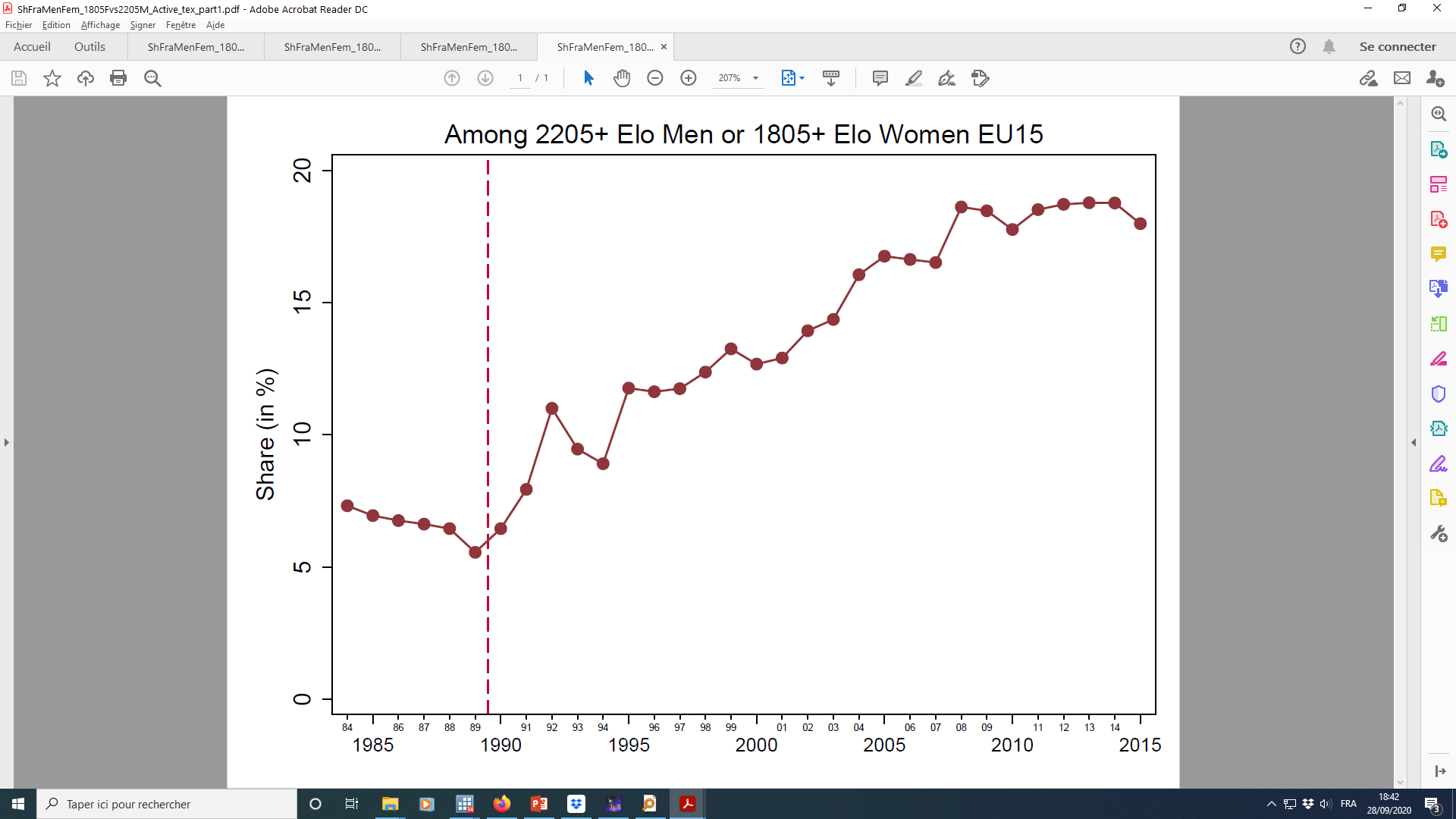 EU-15 FIDE data: Share of French Women
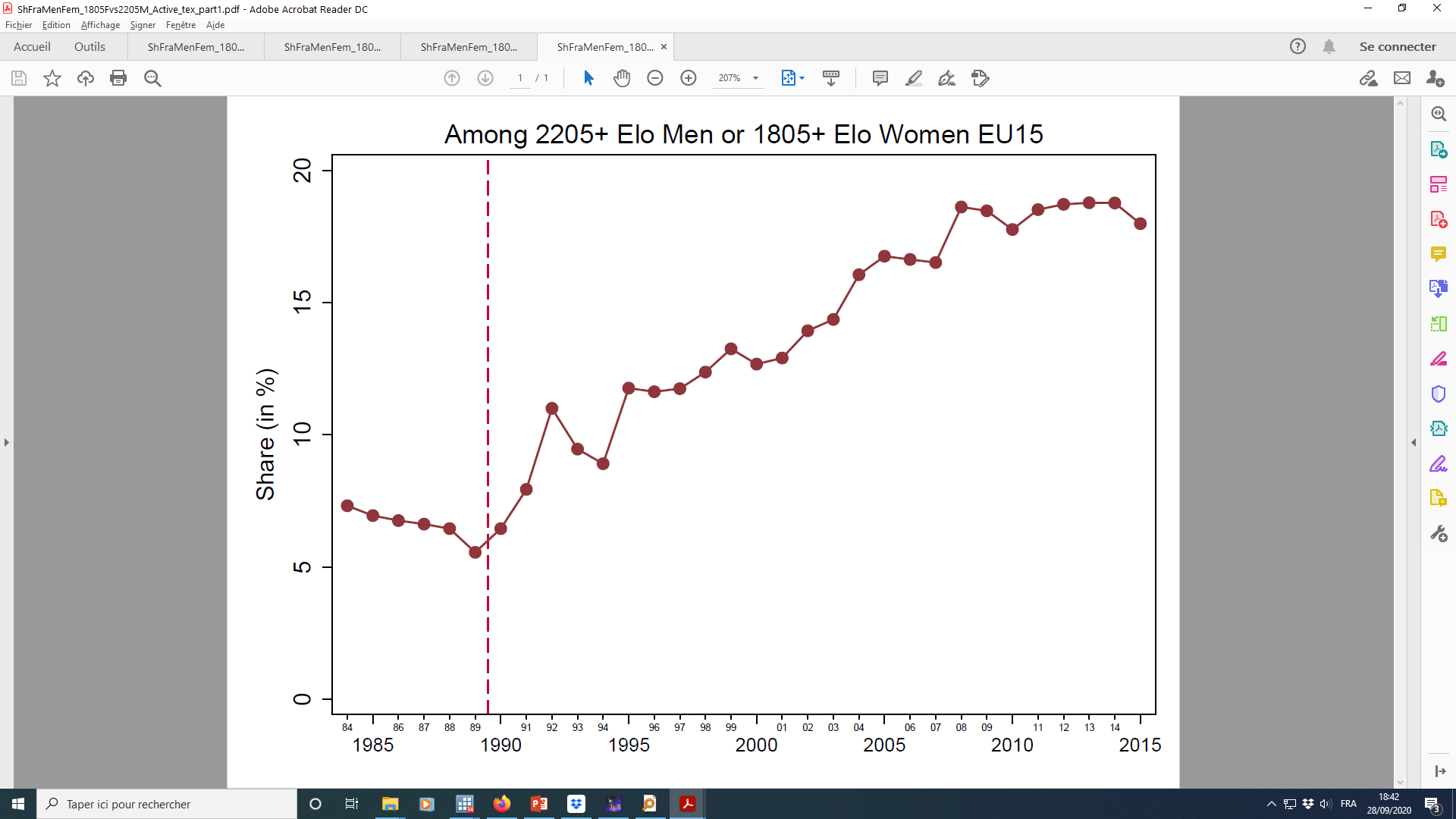 Did the Quota cause those effects?
What fraction of elite EU-15 female chess players is French?

If global effects drive French phenomenon: 
Share of French in EU-15 constant
 
AA quota drives French phenomenon! 
Share of French in EU-15 increasing
92
Effects of Affirmative Action Quota
Direct Effect: Women selected by the quota 
Improve their performance – Elo rating? YES
Are the effects due to the quota? YES
Trickle-down and spillover effects
More & better female chess players? YES
Are the effects due to the quota? YES
Are there negative externalities on men? 
Costs on French male chess players?
93
EU 15 FIDE data: Share of French Women & Men
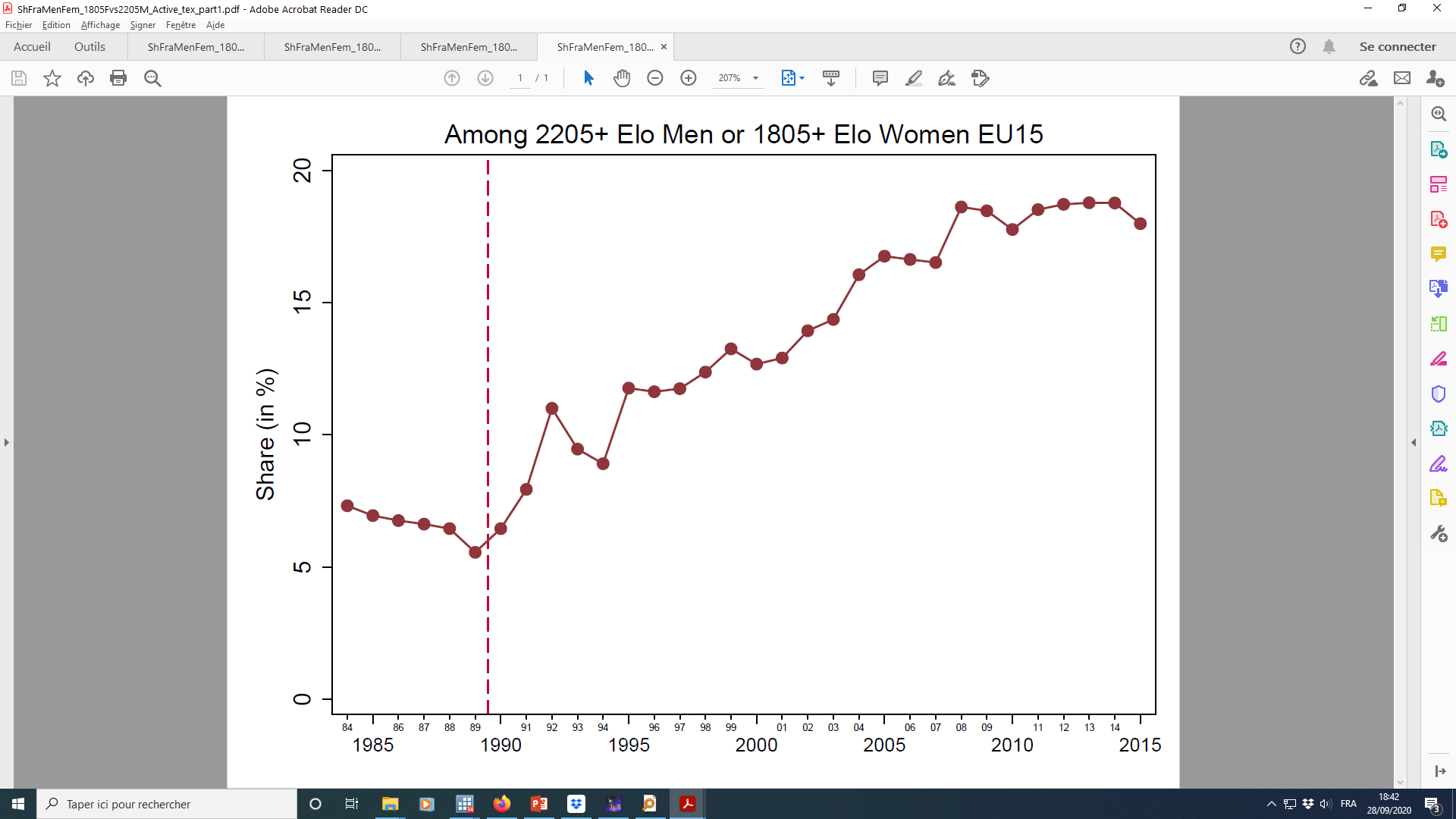 EU 15 FIDE data: Share of French Women & Men
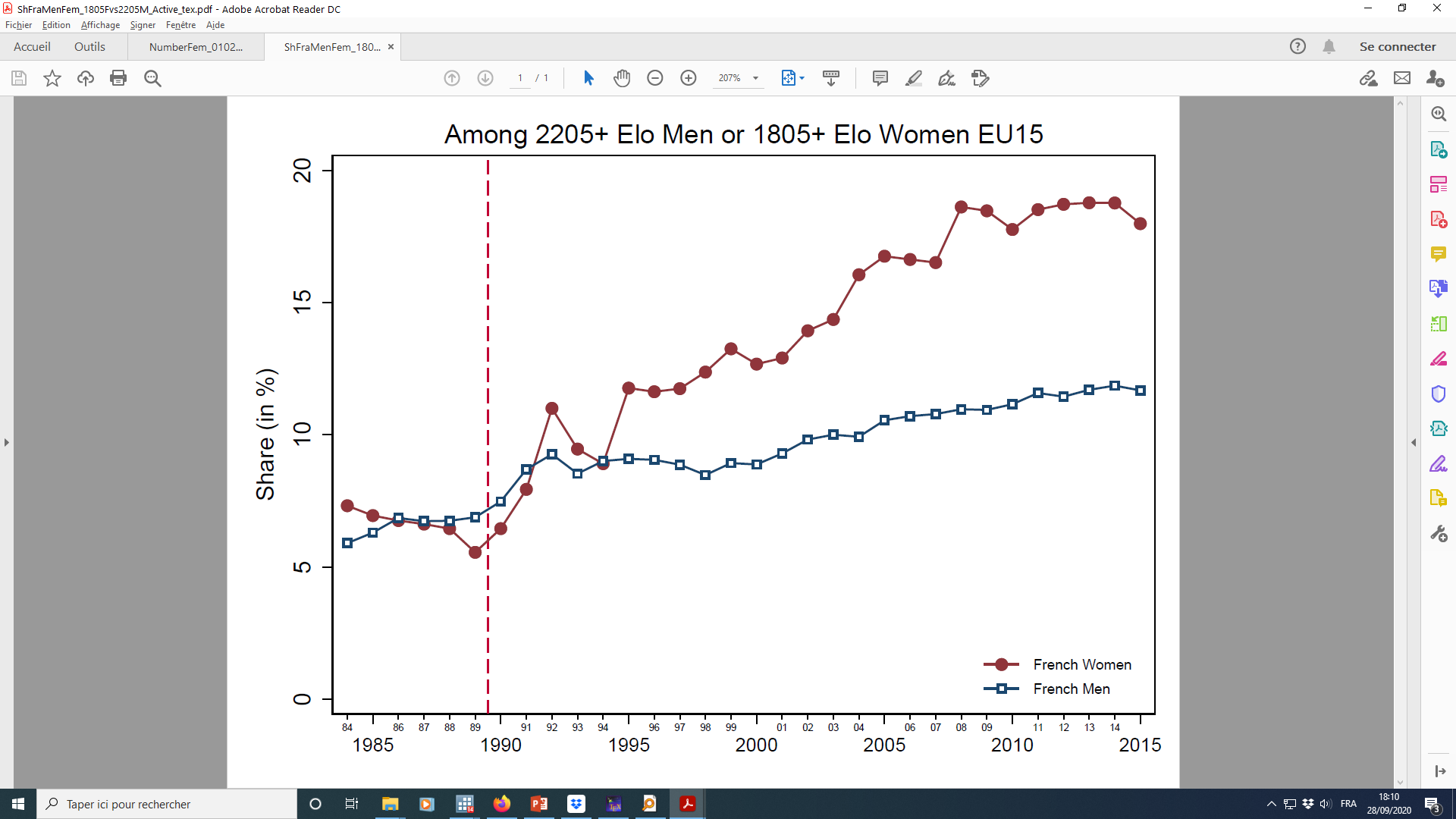 Effects of Affirmative Action Quota
Direct Effect: Women selected by the quota 
Improve their performance – Elo rating? YES
Are the effects due to the quota? YES
Trickle-down and spillover effects
More & better female chess players? YES
Are the effects due to the quota? YES
Are there negative externalities on men? NO
Costs on French male chess players?
96
Applications beyond Chess: Universities
Universities: What if ranking depended on output by female researchers?
UK: Research money based on ranking based on five year research output.
What if 15% of points that determine ranking depend only on female research?

Note that this is different from rewards for having a fraction of female (minority) faculty
It also matters that the female (minority) faculty are good researchers!
97
CompetitivenessFrom the Lab to the Field and to Policy
Competitiveness: new behavioral trait 
Design, Robustness 
External Relevance of Competitiveness
Competitiveness predicts education choices, gender differences?
Competitiveness is important in a representative sample
Behavioral Market Design: Change Institutions not women!
Some institutional designs may reward competitiveness more than others
This could lead to unintended consequences for the gender gap in education choices
Reexamine effect of Quota-like Affirmative Actions
Gender gap in competitiveness is reduced  in single sex tournaments, affecting the costs and benefits of implementing quotas
Empirical Evidence of Trickle-Down Affirmative Action
Case Study in France
96
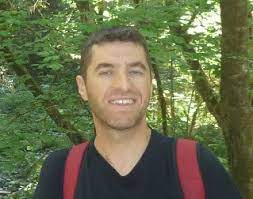 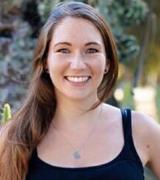 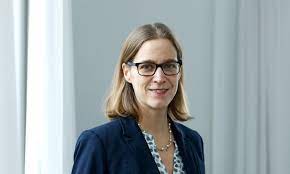 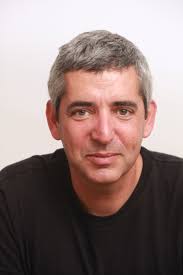 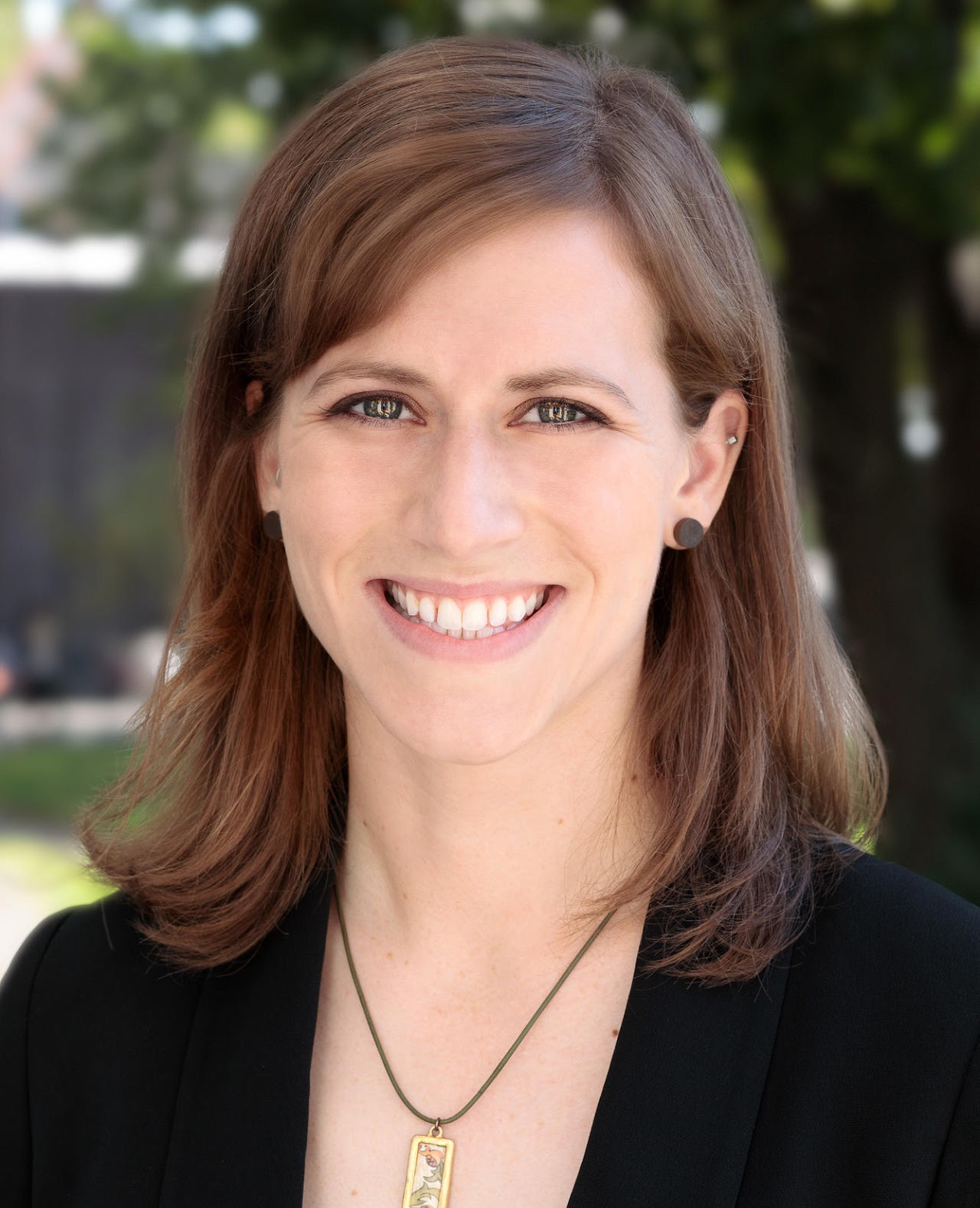 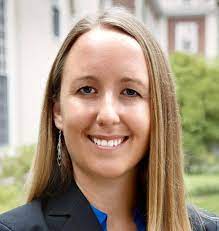 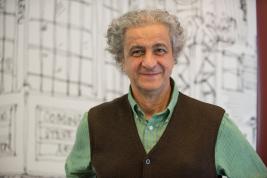 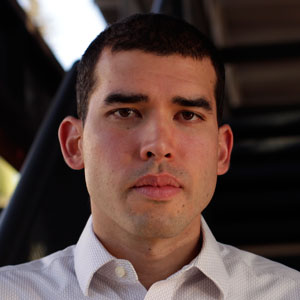 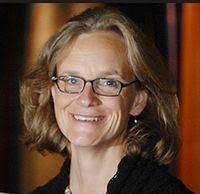 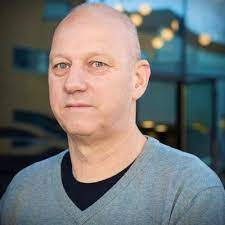 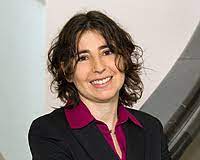 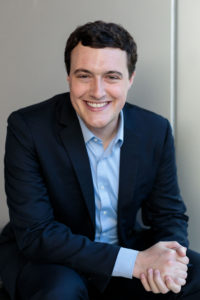 99
100